Elektronické informační zdroje pro historiky
Ústřední knihovna FF MU
http://knihovna.phil.muni.cz
Březen 2017
Co nás čeká
Co jsou EIZ 	- definice, druhy
			- obecné zásady vyhledávání v EIZ
			- volně dostupné zdroje x licencované zdroje

EIZ pro MU 	- Portál EIZ MU 
                      	- služby pro efektivní vyhledávání EIZ MU: 
 		  EBSCO Discovery Service, Full Text Finder
   		- příklady multioborových databází
		- příklady oborových databází  
		- příklady databází e-knih

Volně dostupné EIZ - elektronické katalogy knihoven
 			         -  oborové brány, portály
			         -  digitální knihovny
			         -  …

Další zdroje informací pro obor
Na začátek trochu teorie…
Elektronické informační zdroje jsou informační zdroje, které jsou uchovávány v elektronické podobě a jsou dostupné v prostředí počítačových sítí nebo prostřednictvím jiných technologií distribuce digitálních dat (např. na discích CD-ROM, DVD).                                                                                                                        						               [definice dle TDKIV]

Liší se tématikou, typem, rozhraním – většinou však všechny nabízejí podobné možnosti a způsoby vyhledávání:
     prohlížení – listování, rejstříky, indexy;
     vyhledávání – jednoduché vyhledávání, pokročilé vyhledávání…
Druhy EIZ
Z hlediska typů: 
elektronické katalogy knihoven 
profesionální informační databáze (od předních vydavatelů, e-časopisy, e-knihy…)
oborové portály
digitální knihovny 
další informační zdroje na internetu

Z hlediska původnosti dokumentů: 
primární (plnotextové – časopisy, knihy, encyklopedie…)
sekundární (bibliografické, abstraktové, citační db…)
terciální (databáze databází, soupisy…)

Z hlediska tématického a oborového:
multioborové 
specializované - zdroje oborově zaměřené

Z hlediska dostupnosti:
volně dostupné (veřejně přístupné)
licencované  (profesionální informační databáze, přístupné na základě 
                             licenčních smluv)
Obecné zásady při vyhledávání v EIZ
Definování tématu - klíčová slova, synonyma, vztahy mezi nimi (podrobněji na lekci Jak si vybrat téma práce a najít k němu vhodné zdroje).
Volba vhodného zdroje – dle oboru, typu dokumentu… ( Co chci hledat? články, knihy, fakta; v čj, aj, …).
Nastudování nápovědy, FAQ, ukázky vyhledávání, tutoriály… 
Využít různé vyhledávací funkce systému – rejstříky x jednoduché či pokročilé vyhledávání… 
Formulace rešeršního dotazu – nezadávat např. „stop“ slova; využít booleovské/logické operátory, proximitní operátory, vyhledávání frází aj. 
Zvolit kritéria a omezení pro vyhledávání (časové, jazykové, geografické omezení, podle druhu dokumentu, fulltext, výběr dílčí báze/katalogu atd.). 
Při větším množství nalezených informací dotaz více zpřesnit, při nedostatku nalezených informací dotaz zobecnit.
Využít personalizované funkce systému – většinou po přihlášení; možnost ukládání výsledků, odesílání e-mailem, alert, sdílení atp.
Podrobněji na lekci Vyhledávání literatury k diplomové práci a správa citací.
[Speaker Notes: https://kuk.muni.cz/animace/eiz/Reserse/reserse_teorie.html]
Operátory a zástupné znakypro tvorbu rešeršního dotazu
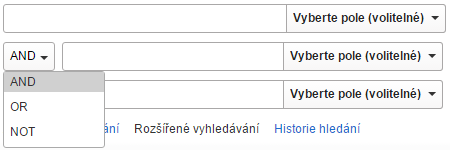 Booleovské (logické) operátory
	 - definují vazby mezi vyhledávacími výrazy (zúžení/rozšíření dotazu)
AND –  (+ nebo &)  současný výskyt obou vyhledávacích termínů, zužuje dotaz 
             např.: education AND children
OR    – alespoň jeden z vyhledávacích termínů, rozšiřuje dotaz např.: education OR learning 
NOT – vylučuje dokumenty obsahující zadaný termín např.: education AND adult NOT children Složitější dotazy: adult AND (education OR learning OR teaching)
Proximitní operátory (distanční, vzdálenostní, poziční operátory) 
	- určují vzájemnou vzdálenost a pořadí vyhledávacích výrazů
	  NEAR – urč. vzdálenost výrazů od sebe nezávisle na pořadí (počet slov, většinou do 10) 
	  ADJ (adjacent) – sousedící výrazy, nezávisle na pořadí
 	  WITH
		Pozn. Operátory se mohou v různých databázích lišit, můžete se setkat např. s operátory 
	%n (= s číslem), !n (Aleph); WITHIN, BEFORE, AFTER, FOLLOWED BY…; v některých databázích je u operátorů vzdálenost výrazů nastavena a nemůžete si ji volit. 
Fráze “ ” - řetězec slov, které se v bibliografickém záznamu či textu dokumentu musí vyskytovat v přesném tvaru a pořadí vedle sebe
Truncation * – krácení na slovní kořen (psycholog*)
Wild cards ? * – zástupné znaky (filo?ofie)
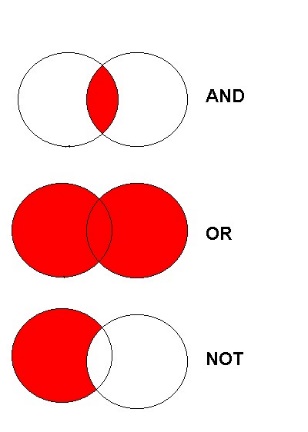 http://wiki.knihovna.cz/index.php/Soubor:Operatory.jpg
Volně dostupné zdroje na internetu
 „vs.“ 
licencované informační zdroje
Odborné (profesionální) informační zdroje: 

jistota kvality informací (odborné recenzované zdroje, významní nakladatelé), 

přidaná hodnota od informačních specialistů (anotace, klíčová slova…),

lepší vyhledávací možnosti  přesnější výsledky vyhledávání,

snaha producentů databází o přívětivé uživatelské rozhraní (GUI), intuitivní vyhledávání, personalizované funkce pro pohodlnější práci se zdroji (osobní konta, překlady, alerty (avíza), tagování, sdílení, generování citací atd.),

možnost využít EIZ v rámci instituce (MU), jinak drahý přístup,

nadstavbové funkce k EIZ – souběžné vyhledávání ve více zdrojích, nalezení plného
      textu v jiné databázi,

možnost využít pomoci referenčních knihovníků (informační vzdělávání, 
      individuální konzultace).
Volně dostupné zdroje na internetu

Mnoho kvalitních, ale i mnoho „nedůvěryhodných“  informací  potřeba ověřovat, posuzovat, hodnotit (kdo text publikoval, kdy, kde, jazyk, reference, citovaná literatura, aktualizace apod.). 

Možno využít např.:
Google Scholar – prohledávání vědeckých informací (vědecké články, technické zprávy…),

Digitální knihovny a otevřené archivy - většinou vytvářené univerzitami, národními knihovnami; plné texty diplomových a disertačních prací, publikační činnost vyučujících… (např. https://www.openaire.eu/),

Odborné časopisy s otevřeným přístupem (https://doaj.org/),
Oborové portály aj.
Elektronické informační zdroje MU
Elektronické informační zdroje MU
Licencované odborné databáze nakupované pro zaměstnance a studenty MU: 
- bibliografické/abstraktové (informace o existenci dokumentu, může být připojen abstrakt) 
- fulltextové (plné texty odborných článků, knih, disertací apod.)
- citační, faktografické…

Přístup přes:
portál EIZ MU  http://ezdroje.muni.cz 
web knihovny  http://knihovna.phil.muni.cz  Katalogy a databáze  Elektronické informační zdroje  EIZ MU

vzdálený přístup pro studenty a vyučující MU
Služby portálu EIZ MU
seznam databází MU
zdroje podle oborů
info o zkušebních přístupech a novinkách
nastavení vzdáleného přístupu
přístup na EBSCO Discovery Service
EBSCO Discovery Service
umožňuje jedním dotazem současně prohledávat různé databáze dostupné pro MU a knihovní katalog Aleph,

pro přístup k plným textům je nutné být připojen do celouniverzitní počítačové sítě MU (počítače na MU nebo vzdálený přístup),

umožňuje vytvářet Seznam dostupných časopisů a knih na MU.
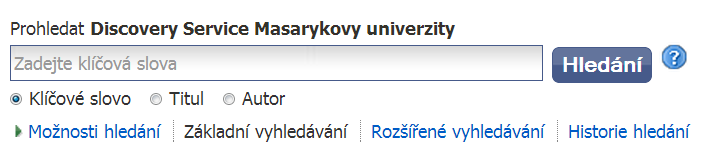 Full Text Finder- hledání plných textů
Služba Full Text Finder slouží k propojení bibliografických a abstraktových databází s plnými texty článků a knih dostupných pro MU, online katalogem MU či webovými službami (Google Scholar).

	Najdete pod ikonou:        nebo
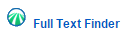 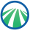 Multioborové databáze MU
Příklady:   
                                                                             
ProQuest Central 
EBSCO
SpringerLINK
ScienceDirect 
Wiley Online Library - Journals
JSTOR
Databáze MU pro obor historie
Portál EIZ > Přehled zdrojů > Podle oborů > Společenské vědy > Historie

https://ezdroje.muni.cz/prehled/obor.php?lang=cs&id=8
E-knihy pro MU
EBSCO eBooks
ebrary Perpetual Titles
GALE e-books 
Wiley e-books
Books in JSTOR
eReading
Volně dostupné zdroje různé typy
Elektronické katalogy knihoven
Souborný katalog  =  knihovní katalog obsahující částečně nebo v úplnosti záznamy dokumentů více než jedné knihovny nebo informační instituce. [definice dle TDKIV]
Existují souborné katalogy národní, mezinárodní, institucionální, oborové, pro určitý typ dokumentů, např. seriály…
	
Souborný katalog ČR

Souborný katalog MU - součástí je i katalog ÚK FF MU

SKAT (Souborný katalog odborné literatury veřejných knihoven) 

Katalog Hist. ústavu AV ČR
Bibliografické databáze
Bibliografie dějin Českých zemí HÚ AV ČR http://biblio.hiu.cas.cz/ 
Historická bibliografie od r. 1990 (výběrově od r. 1945)
Český časopis historický 1895-2012
Excerpované dokumenty
Oborové brány, portály, rozcestníky
Jednotná informační brána - http://www.jib.cz/ (vyhledávání záznamů českých i zahraničních knih, časopisů, článků…)

Zahraniční oborové brány – subject gateways (v rámci univerzit, knihoven, institucí). 

Informační zdroje České archivní společnosti

Databáze a portály HÚ AV ČR http://www.hiu.cas.cz/cs/databaze.ep/ 

Internetové odkazy HÚ FF MU  http://www.phil.muni.cz/wuhi/home/Links/links/
Digitální knihovny a repozitáře
Příklady multioborových digitálních knihoven:  

Europeana  http://www.europeana.eu
Internet Archive  http://www.archive.org
Project Gutenberg  http://www.gutenberg.org

Manuscriptorium  http://www.manuscriptorium.com 
Kramerius NK ČR http://kramerius.nkp.cz 

Repozitáře:
Networked Digital Library of Theses and Dissertations (NDLTD) http://www.ndltd.org
The Directory of Open Access Repositories http://www.opendoar.org/ 
dissonline.de  http://www.dissonline.de/index.htm
[Speaker Notes: TDKIV: Integrovaný systém zahrnující soubor elektronických informačních zdrojů a služeb umožňující získávání, zpracovávání, vyhledávání a využívání informací v tomto systému uložených. Digitální knihovny jsou zpřístupňovány prostřednictvím počítačových sítí. Účelem budování digitální knihovny je poskytnout uživatelům možnost jednotného přístupu k digitálním anebo digitalizovaným dokumentům, případně i k sekundárním informacím o tištěných primárních zdrojích, uložených ve fondu knihovny.]
E-časopisy, vyhledávání článků mimo licencované zdroje MU
Digitalizovaný archív časopisů v ČR - volně přístupný archív zdigitalizovaných českých novin a časopisů (aktuálně od začátku vydávání do konce roku 1989), provozovaný Ústavem pro českou literaturu AV ČR. 

 
Elektronische Zeitschriftenbibliothek (Elektronická knihovna časopisů) - kromě informací o titulech časopisů dostupných pro zúčastněné instituce v rámci jejich zakoupených EIZ obsahuje i záznamy volně dostupných časopisů; třídění abecedně, dle oborů + vyhledávání.
		
DOAJ – adresář časopisů s otevřeným přístupem (Open Access).
Vybrané časopisy v ÚK FF MU nebo v digitální podobě
Česko-slovenská historická ročenka 1996-2013

Český časopis historický 1895-souč.

Sborník prací Filozofické fakulty brněnské univerzity. C, Řada historická 1954-2008, Studia historica Brunensia 2009-2015
Děkuji za pozornost

Mgr. Eva Jandová
jandova@phil.muni.cz 

referenční služby 
reference@phil.muni.cz
http://www.facebook.com/knihovnaffmu  

Ústřední knihovna FF MU
http://knihovna.phil.muni.cz


Nezapomeňte na dotazník  
Děkujeme!